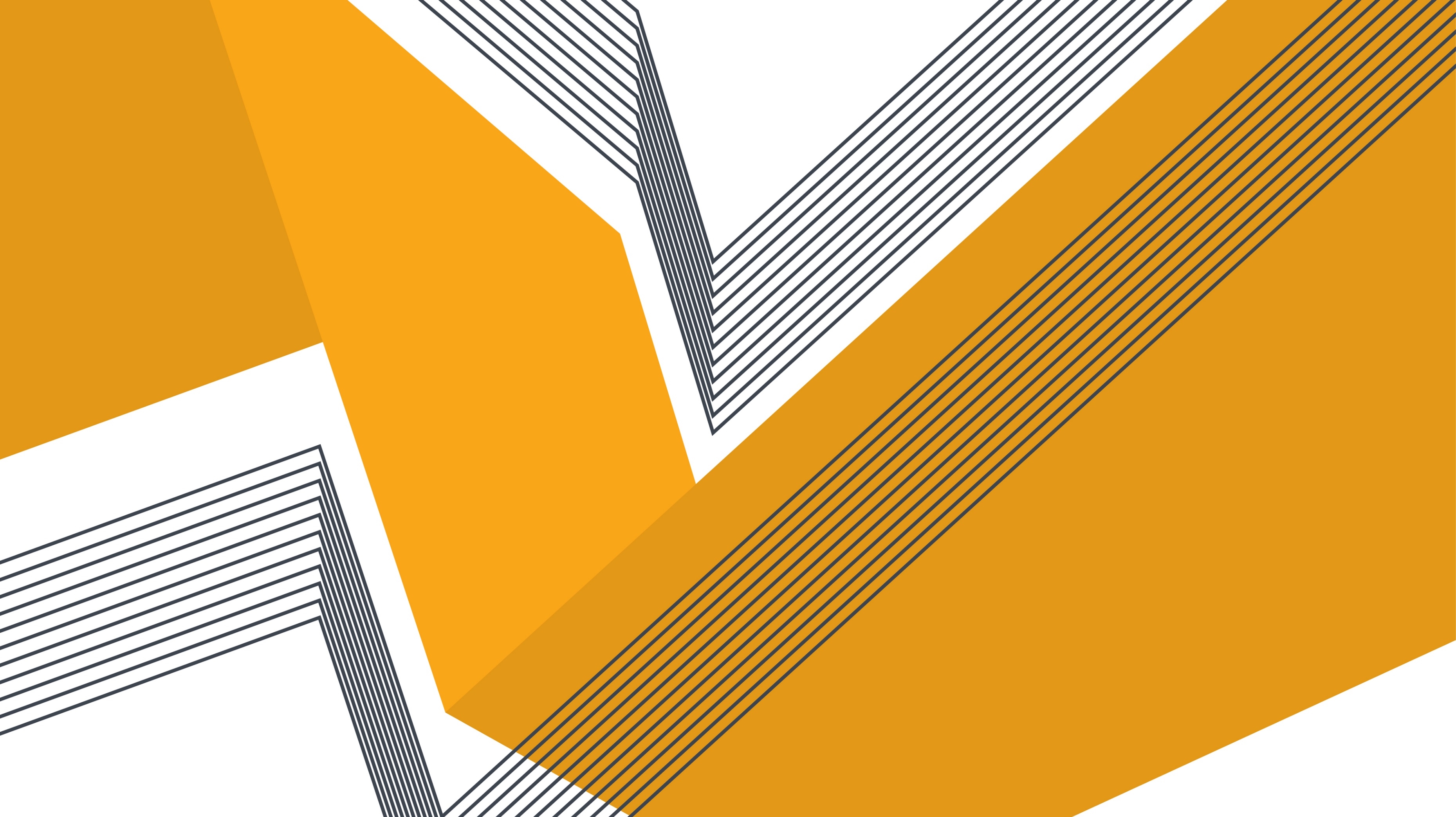 Christians and the Cancel Culture
Scripture Reading:
Psalm 25:16-22
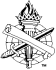 Bible Records Attempts  to Cancel God’s Truth and People
Continuein the faith
Col. 1:23
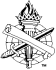 2
The Cancel Culture
“The phenomenon of promoting the ‘canceling’ of people, brands and even shows and movies due to what some consider to be offensive or problematic remarks or ideologies…” 
(“What is cancel culture? Breaking downthe toxic online trend,” Brooke Kato, nypost.com)
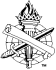 3
“Kill the Children!”
Egypt and Israel, Exodus 1:15-22
Herod and Jesus, Matthew 2:16-18
Today: Cancel culture “kills” the moral 	development of children under the guise 	of protecting children
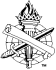 4
Schools and Secularism
Curricula of “inclusion” under 	cover of “anti-bias” and “anti-	bullying”
Social engineering
“Kill the Children!”
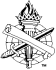 5
Home and Family
Gender identity; Marriage is 	redefined; abortion is 	normalized
Undermining parental 	authority (Ephesians 6:1-4)
“Kill the Children!”
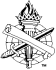 6
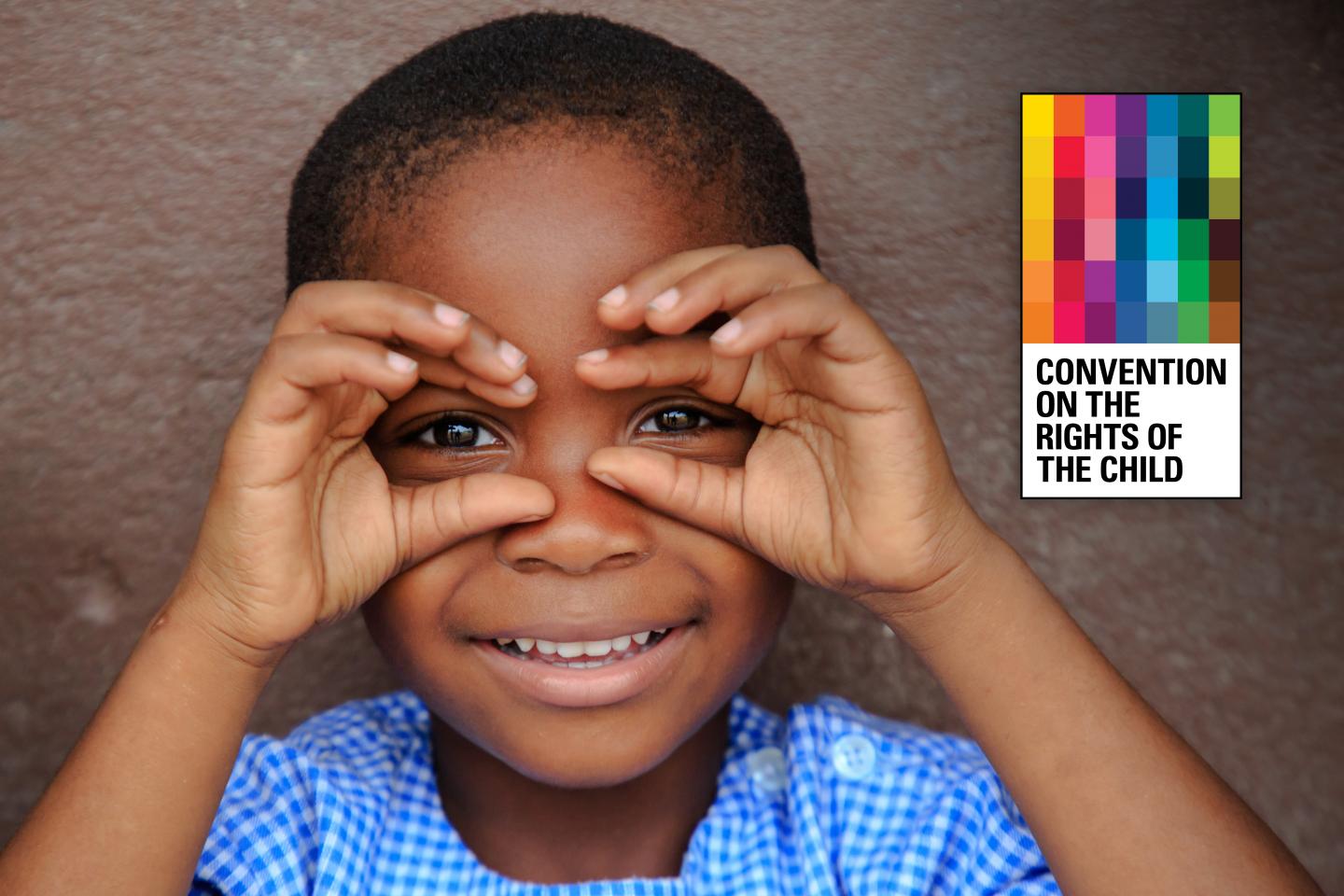 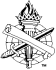 7
The United Nations Convention on the Rights of the Child
The Convention on the Rights of the Child 	was adopted by the UN General Assembly 	on 20 November 1989
Sweden played a leading role in work on 	the Convention and was one of the first 	countries to ratify it
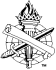 8
The United Nations Convention on the Rights of the Child
“States Parties undertake to respect the 	right of the child to preserve his or her 	identity” (Article 8)
“Best interests of the child”
Ban corporal punishment (Article 19)
Sweden: Age of consent is 15 years
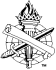 9
Jezebel, 1 Kings 18:4
Israel, Matthew 23:29-36
Apostles, Acts 4:17-18; 	5:40; 9:1; 12:1-2 (James)
“Silence the Prophets!”
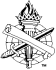 10
Censor and Cancel
“Racist” if you speak out 	against violent anarchy 	and mob “justice”
“Silence the Prophets!”
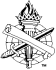 11
Canceled if You do not Affirm “Black Lives Matter”
“Affirm the sentence, not the organization” 	Acts 10:34; Galatians 3:28
Black Lives Matter Organization:
“We disrupt the Western-prescribed nuclear 			 family structure...”
“We foster a queer-affirming network.”
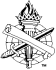 12
Christians Do Not Respond to Evil with Evil
Overcome evil with good,	Romans 12:17-21
Love does no harm to neighbor, 	Romans 13:8, 10
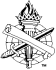 13
Jehoiakim, Jeremiah 36
Reduce Bible to fiction
Ignore its moral authority
Freedom to speak,	Acts 4:18-20
“Destroy the Word of God!”
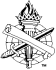 14
Cancel (Silence) the Bible’s Moral Clarity
Preaching God’s truth on abortion, 	LGBT, racism, justice is called “hate 	speech,” Galatians 4:16
Example: Romans 1:24-27 is viewed 		as hateful intolerance
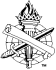 15
Misrepresentations and Lies, 	Luke 23:1-2; Acts 6:10-14
Marginalize, Acts 19:23-28; 24:5
Demand Conformity, 	Revelation 13:16-17
“Demonize the Opposition”
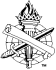 16
Virtue Signaling (Matthew 23:5)
World sets the rules and demands 	conformity (Isaiah 5:20-21)
Big-tech, social media and the gospel
Christians posting religious views are 			being canceled
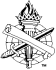 17
Virtue Signaling (“Social Justice”)
“Social justice tends to focus more on just 	relations between groups within society as 	opposed to the justice of individual 	conduct or justice for individuals.”			         -(“Social Justice,” Investopedia.com)
Individuals, Ezekiel 18:20; Gal. 6:7; James 4:11
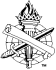 18
Early Christians Faced ThisHebrews 10:32-34
“But recall the former days in which, after you were illuminated, you endured a great struggle with sufferings: partly while you were made a spectacle both by reproaches and tribulations, and partly while you became companions of those who were so treated; for you had compassion on me in my chains, and joyfully accepted the plundering of your goods, knowing that you have a better and an enduring possession for yourselves in heaven.”
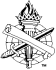 19
Uses this present evil age
Cancel culture is his tactic
Aims to cancel truth
Aims to cancel peace
Aims to cancel gospel
We Are at War with the Devil!
Revelation 12:17
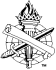 20
Our way forward?
“For this is the will of God, that by doing good you may put to silence the ignorance of foolish men—as free, yet not using liberty as a cloak for vice, but as bondservants of God.” (1 Peter 2:15-16)
We Are at War with the Devil!
Revelation 12:17
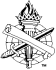 21